Year 3 Spring Block 3 Statistics
Pictograms
NCLO: To interpret and present data using bar charts, pictograms and tables. To solve one and two step questions using data presented in scaled bar charts, pictograms and tables.
Vocabulary
Pictogram
Symbol
Greatest
Smallest
Key vocabulary and questions
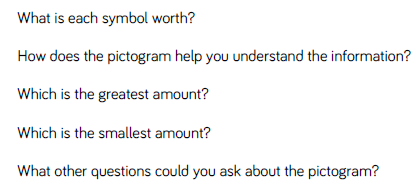 Fluency
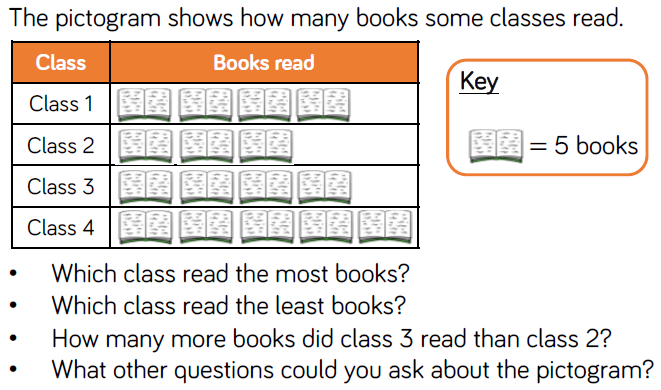 Fluency
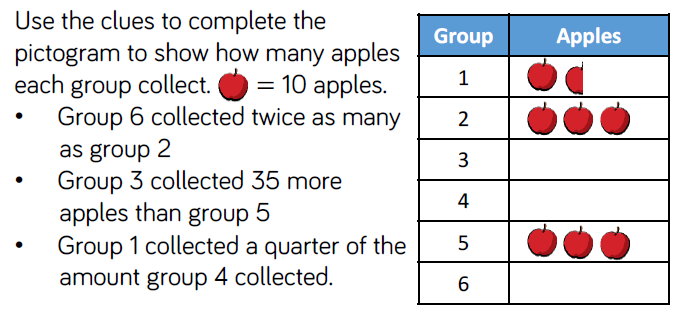 Reasoning and problem solving
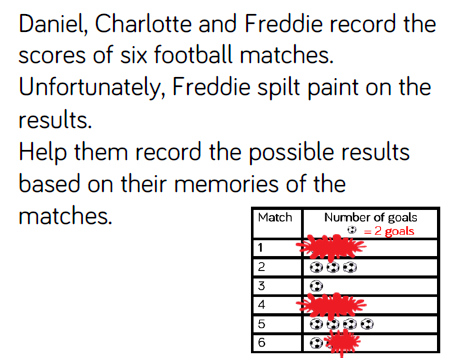 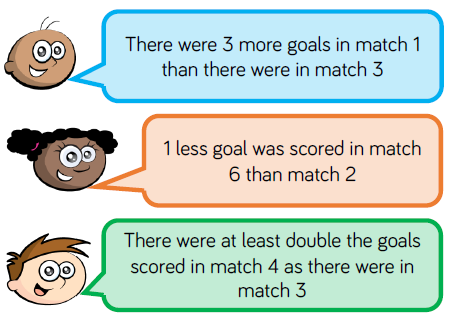 Reasoning and problem solving
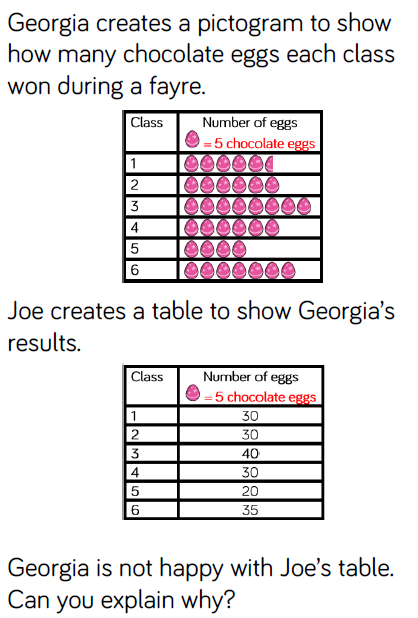 Year 3 Spring Block 3 Statistics
Bar charts
NCLO:To interpret and present data using bar charts, pictograms and tables. To solve one and two step questions using data presented in scaled bar charts, pictograms and tables.
Vocabulary
Bar chart
Scale
Scaled
Key vocabulary and questions
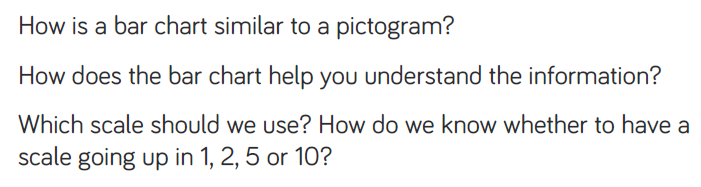 Fluency
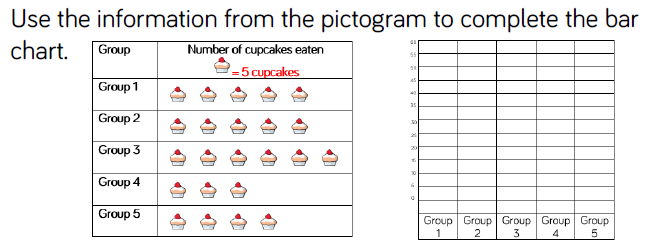 Fluency
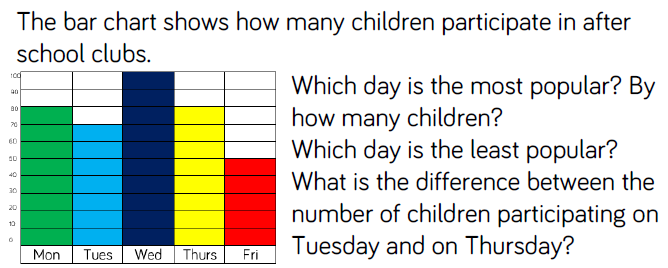 Fluency
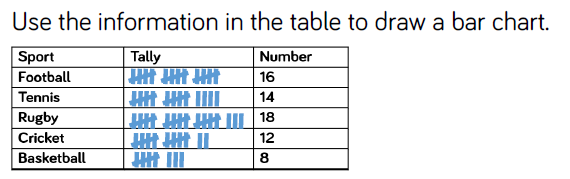 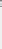 Reasoning and problem solving
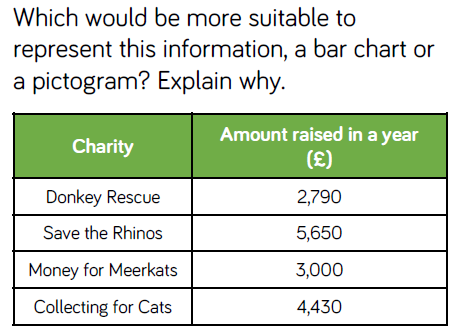 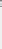 Reasoning and problem solving
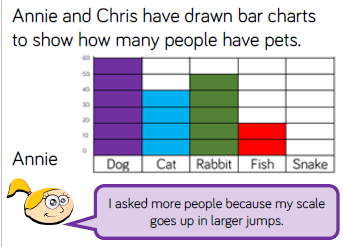 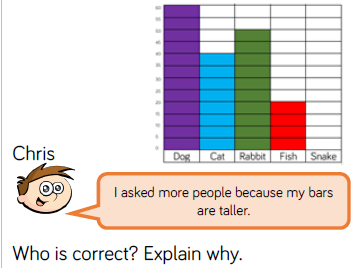 Year 3 Spring Block 3 Statistics
Tables
NCLO:To interpret and present data using bar charts, pictograms and tables. To solve one and two step questions using data presented in scaled bar charts, pictograms and tables.
Key vocabulary and questions
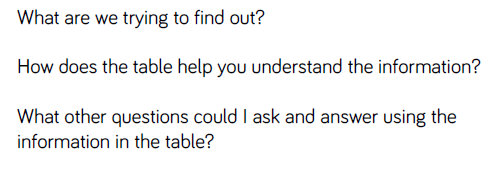 Fluency
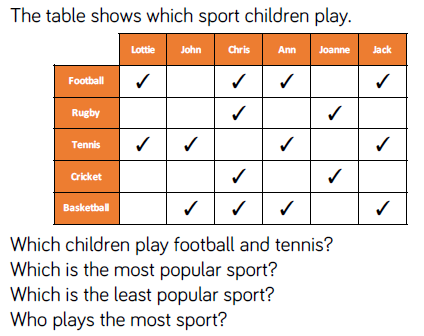 Fluency
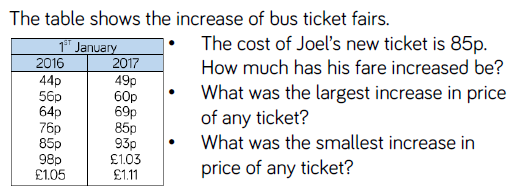 Reasoning and problem solving
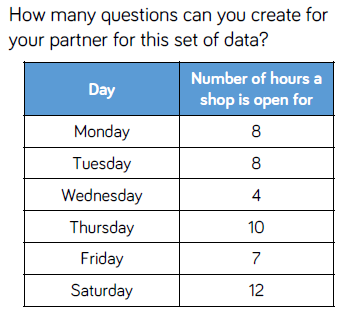 Reasoning and problem solving
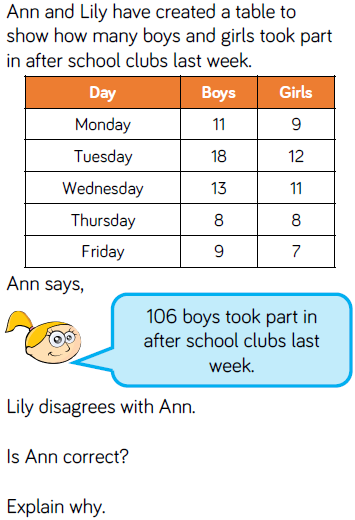 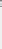